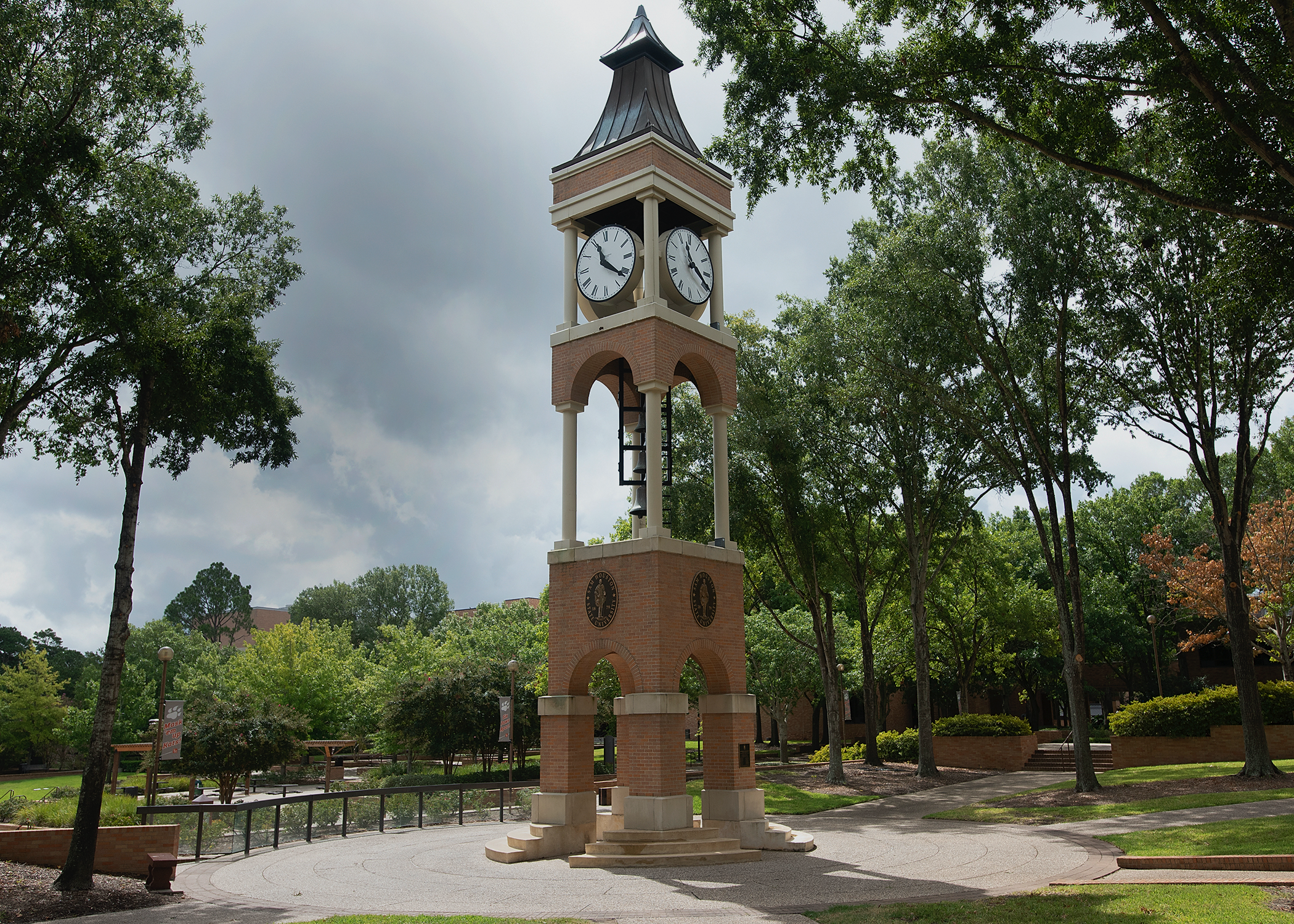 Name
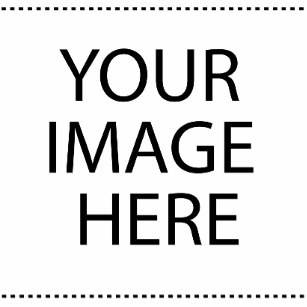 Thesis/Dissertation Defense
College
Department
Degree and Major
Title of Thesis/Dissertation
Short Synopsis of Research
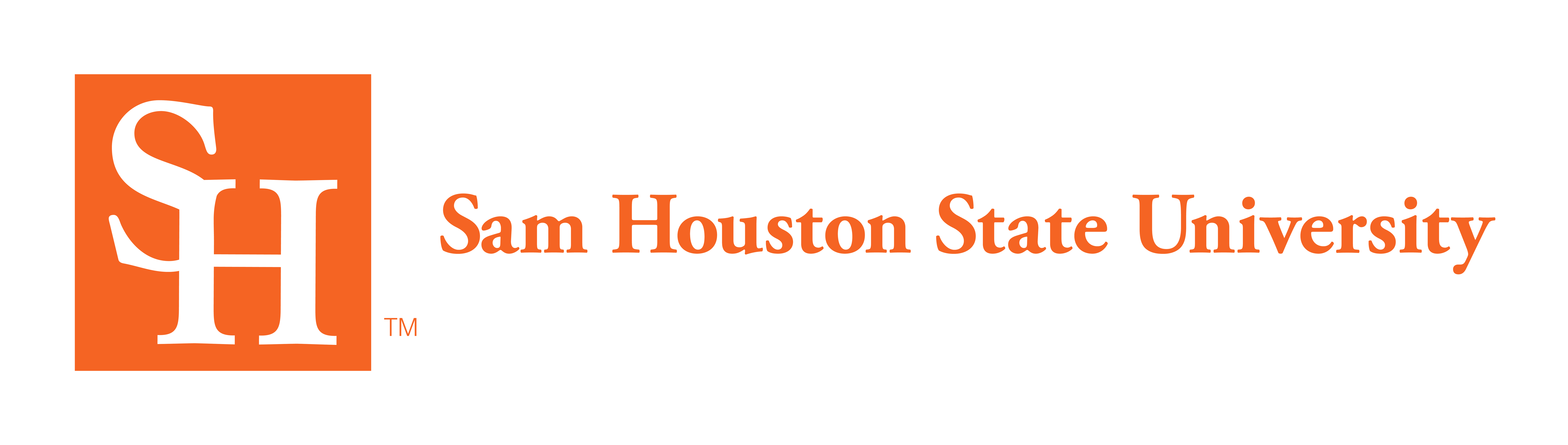 Event Information
Date
Time
Location
Committee Members
Start with Chair
PUBLIC DEFENSE ANNOUNCEMENT